DUNIA MAYAINTERNET
Hukum Telematika UEU ©2015  by Men Wih W.
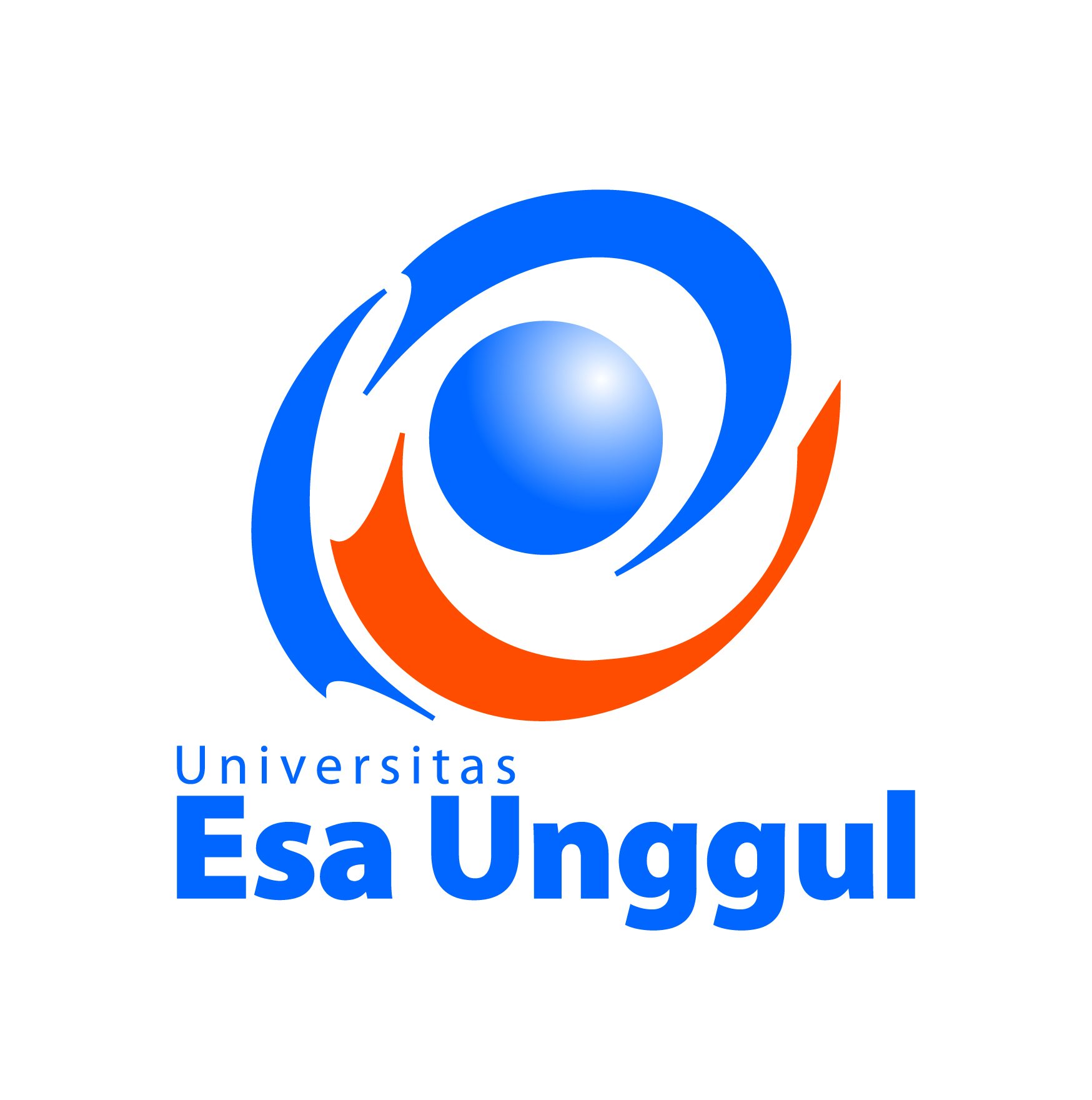 INTERNET
INTER :
Interconnection
INTERNET:
NET :
Networking
Internet :
hubungan antar berbagai jenis komputer dan jaringan di dunia yang berbeda sistem operasi maupun aplikasinya di mana hubungan tersebut memanfaatkan kemajuan media komunikasi (telepon dan satelit) yang menggunakan protokol standar dalam berkomunikasi yaitu protokol TCP/IP
Fungsi : Internet merupakan media komunikasi dan informasi (tukar menukar data/informasi)
Hukum Telematika UEU ©2015  by Men Wih W.
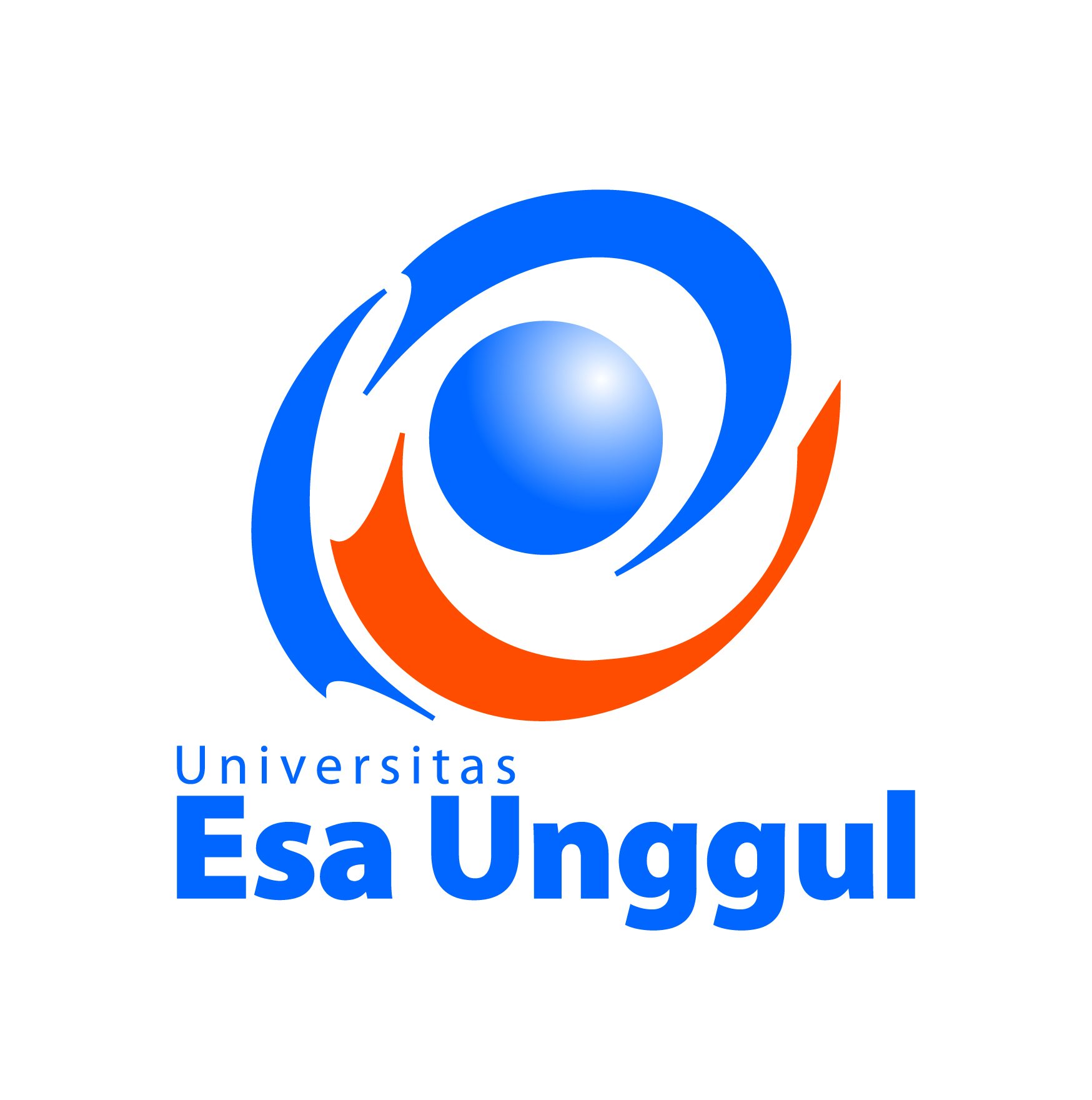 PERKEMBANGAN  INTERNET
Tahun 1972: Ray Tomlinson (ARPANET)  berhasil menyempurnakan program e-mail dan ikon “@” juga diperkenalkan sebagai lambang penting yang menunjukkan “at” atau “pada”.
Tahun 1976  :    Email mulai dipakai untuk kalangan lebih luas
Tahun 1979 :  Tom Truscott, Jim Ellis dan Steve Bellovin, menciptakan newsgroups pertama yang diberi nama USENET
Tahun 1982  : dibentuk Transmission Control Protocol atau TCP dan Internet Protokol atau IP
Tahun 1984  :  Diperkenalkan sistem nama domain, yang kini kita kenal dengan DNS atau Domain Name System
Tahun 1988 :  Jarko Oikarinen dari Finland menemukan dan sekaligus memperkenalkan IRC atau Internet Relay Chat.
Tahun 1990 : Tim Berners Lee menemukan program editor dan browser yang bisa menjelajah antara satu komputer dengan komputer yang lainnya, yang membentuk jaringan itu,  yang disebut www, atau World Wide Web.
Tahun 1994 :  situs internet telah tumbuh untuk pertama kalinya virtual-shopping atau e-retail muncul di internet.
Sampai Sekarang Internet telah berkembang dan terintergrated dengan perangkat teknologi lainnya.
Hukum Telematika UEU ©2015  by Men Wih W.
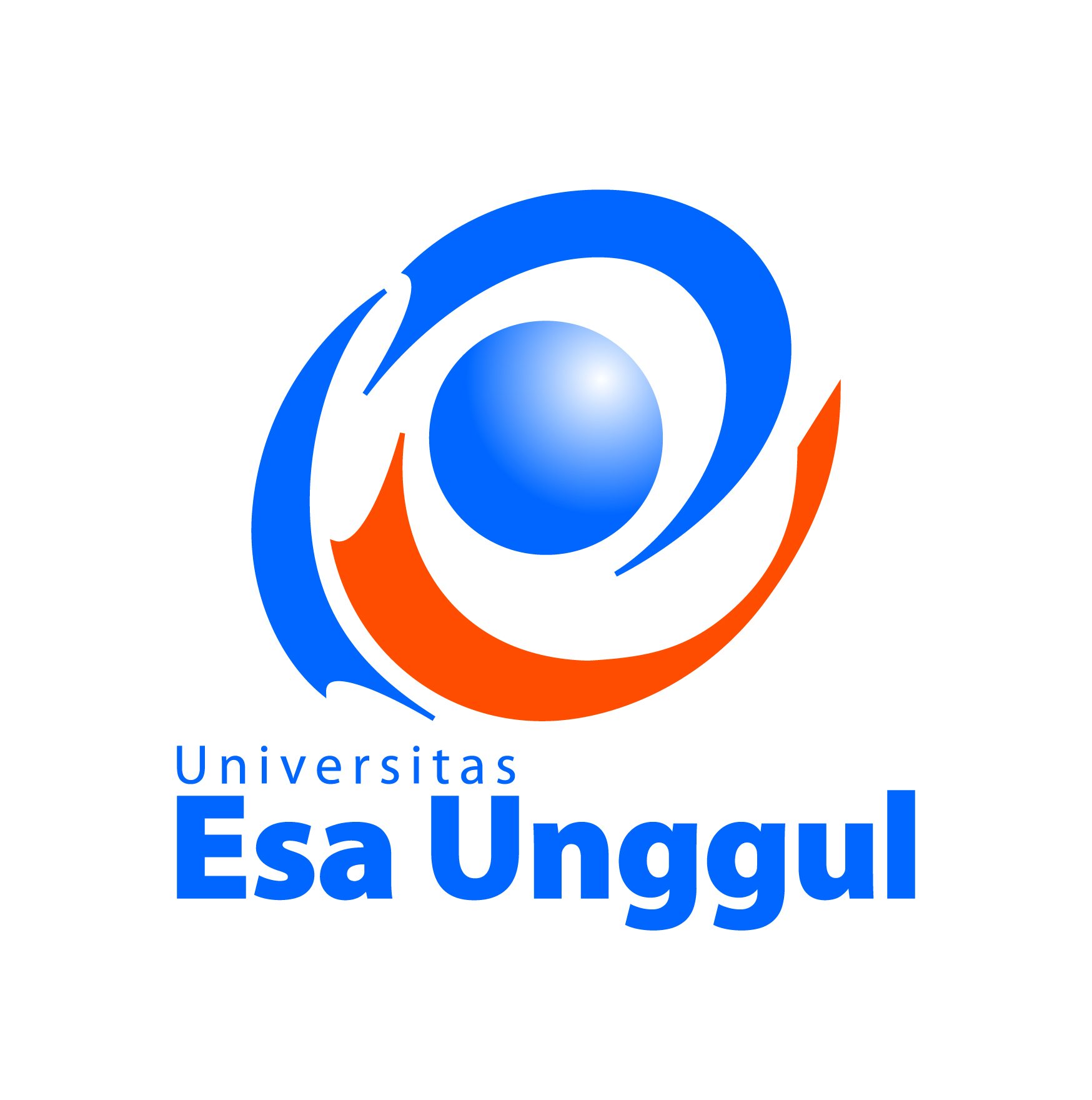 LAYANAN  INTERNET
Web adalah layanan yang paling populer diantara pengguna internet,
Email adalah layanan penyampaian pesan lewat jaringan internet atau dapat juga memanfaatkan fasilitas secara online, yaitu e-mail berbasis Web. Kita perlu akses internet dan membuat akun yang dilindungi oleh password.
FTP adalah Protokol Perpindahan data dengan menentukan standar-standar dalam mentransfer file dengan upload dan download. Upload juga dikenal dengan nama “unggah”, sedangkan download memiliki nama lain “unduh”. File yang ditransfer dapat berupa file gambar, teks, video dan lainnya.
Telnet (Telecommunication network) adalah sebuah protokol jaringan yang menyediakan fasilitas komunikasi berbasis teks interaksi dua arah yang menggunakan koneksi virtual terminal.
Chatting atau mengobrol, adalah jaringan yang melakukan pembicaraan tertulis real-time (saat itu juga) dalam komputer.
VoIP (Voice over Internet Protocol) disebut juga Telepon Internet
Hukum Telematika UEU ©2015  by Men Wih W.
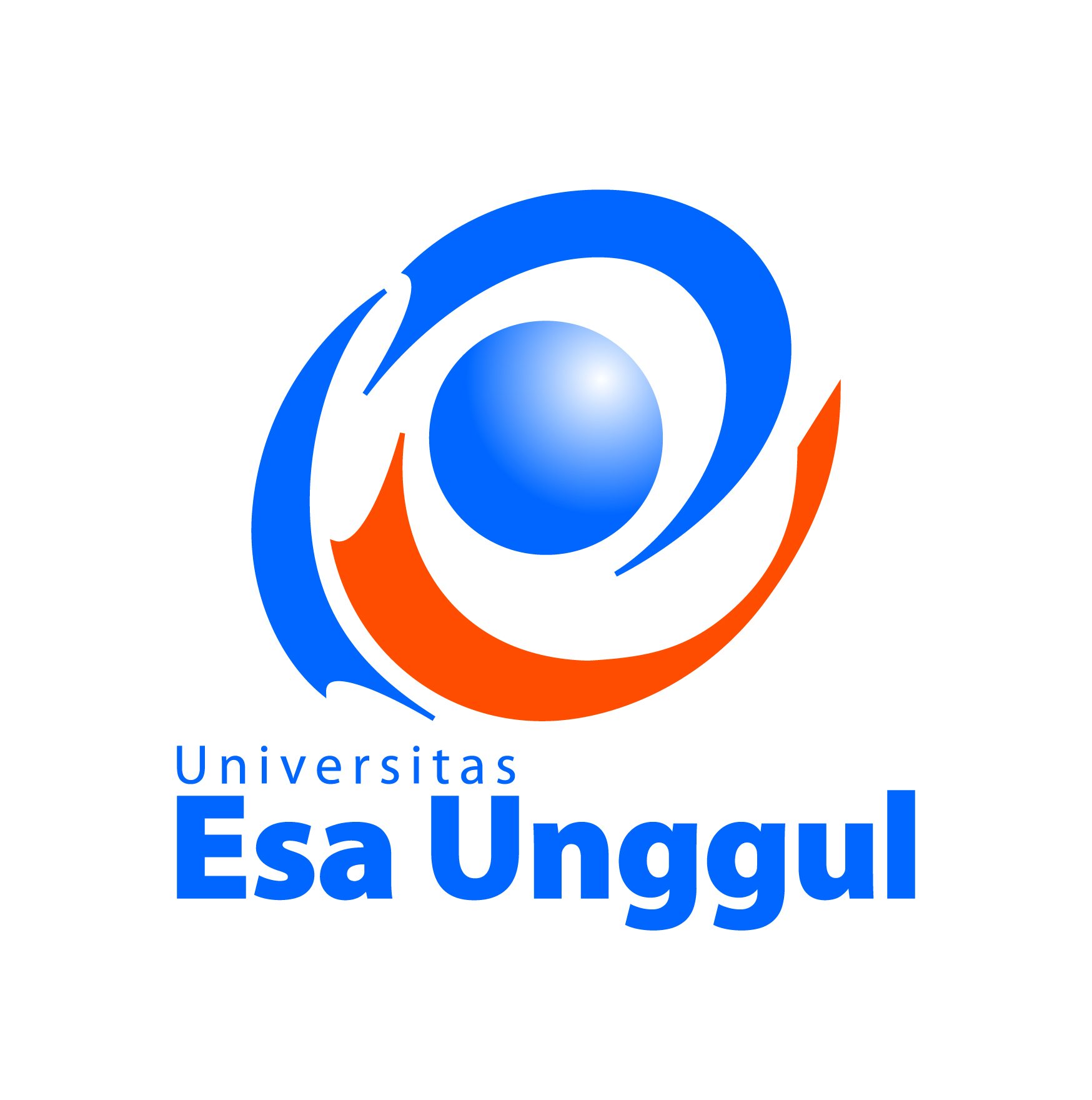 CyberSpace
Howard Rheingold : Cyberspace sebagai sebuah ruang konseptual di mana kata-kata, human relations, data-data dsb dimanifestasikan oleh individu dengan menggunakan computer-mediated communication (CMC)
CMC sebagai sebuah jaringan yang terhubung untuk berkomunikasi dan berinteraksi memiliki dua bentuk, yaitu 
Asynchronous adalah bentuk yang memungkinkan pesan dapat disimpan dan tak harus dikonsumsi pada saat pesan itu diterima. Misalnya e-mail.
Synchronous adalah bentuk yang memungkinkan teks diterima secara langsung. Misalnya adalah chat.
Cyber ( Siber )
Digital yang digunakan perangkat komputer , menciptakan sesuatu yang bersifat virtual.
Space ( Ruang / Dunia ) 
Ruang yang diciptakan oleh Siber melalui perangkat komputer .
CYBERSPACE
Virtual World
Dunia Maya
Hukum Telematika UEU ©2015  by Men Wih W.
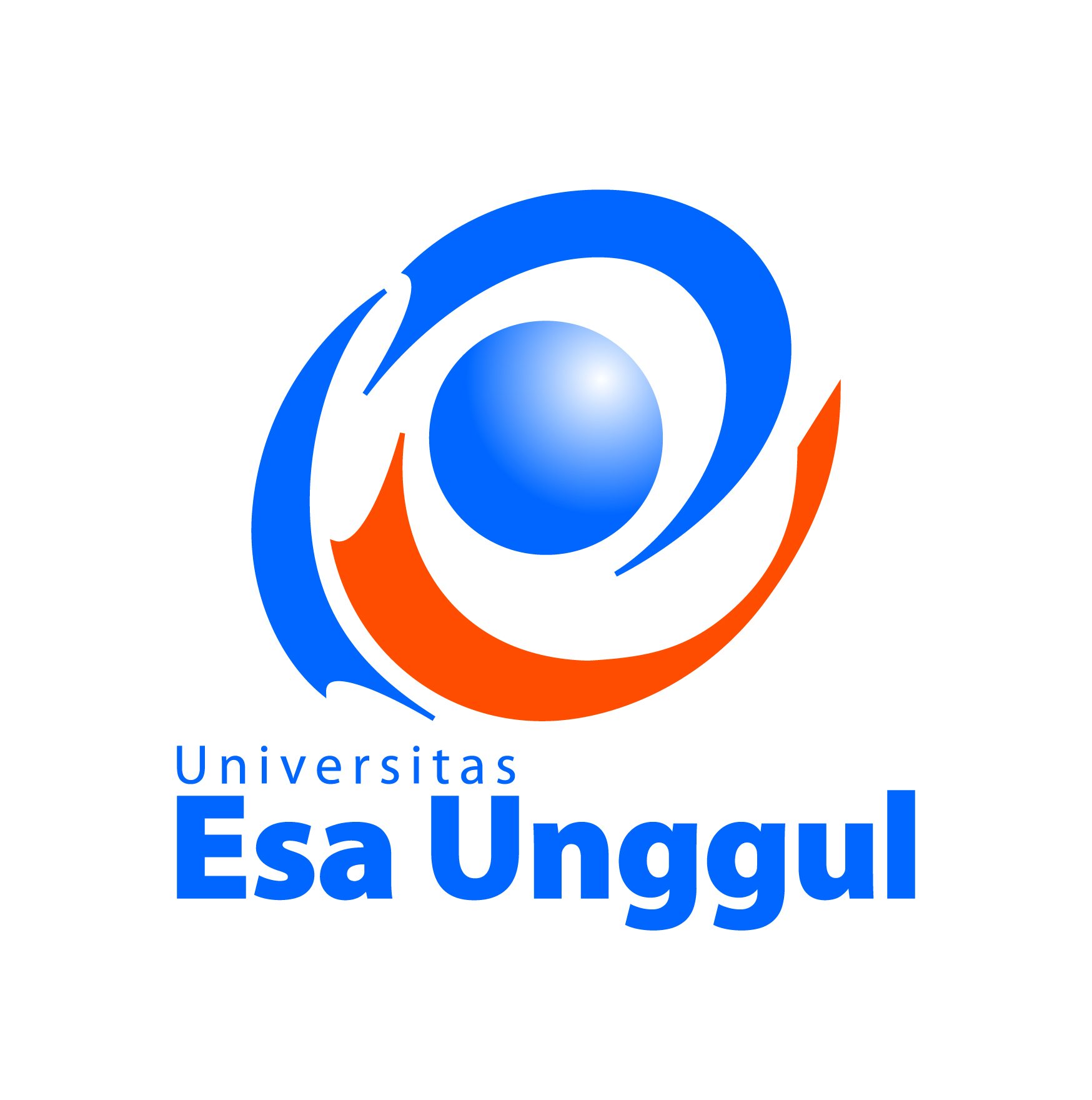 Dunia Maya
Dunia Maya = Virtual World
Barry Collin :
Istilah Dunia Maya untuk menggambarkan bahwa apa yang terjadi pada proses yang berhubungan kegiatan manusia secara physical ( Fisik ) yang disebut real world namun dunia tersebut merupakan raung tempat  beroperasinya kegiatan Internet
Kegiatan Dalam Dunia Maya  :
Layanan Internet 
Paper Transaction  Eletronic Documents ( Paperless Transaction )
Pertukaran Data , Suara , Gambar  
Transaksi Elektronik
Hukum Telematika UEU ©2015  by Men Wih W.
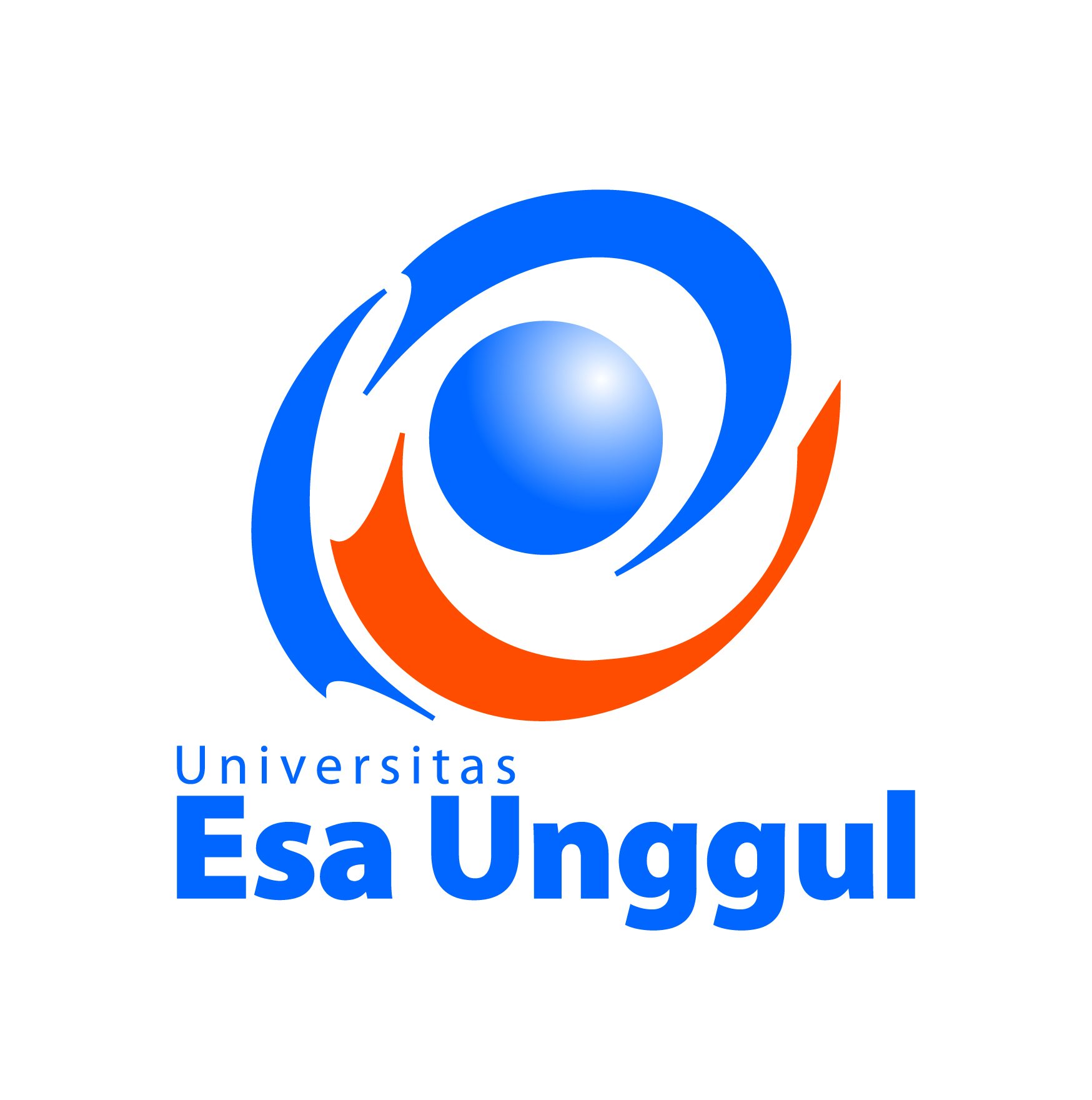 TRANSAKSI ELEKTRONIK
Transaksi Elektronik :
Sarana Transaksi melalui Jaringan Internet 
Transaksi Konvensional  Transaksi secara Virtual
Komunikasi Bisnis melalui Internet
Transaksi Elektronik  Electronik Commerce ( e-commerce)
Electronic Commerce or E-commerce as it is also known , is a commercial transaction between a vendor and a purchaser or parties in similar contractual relationship for the supply of good , services or the  acquisition of rights.  The Public network or system must be considered an open system ( e.g the internet or the world wide web).
Pendukung Transaksi Elektronik :
Electronic Data Interchange ( EDI )
Electronic Funds Transfer ( EFT )
Hukum Telematika UEU ©2015  by Men Wih W.
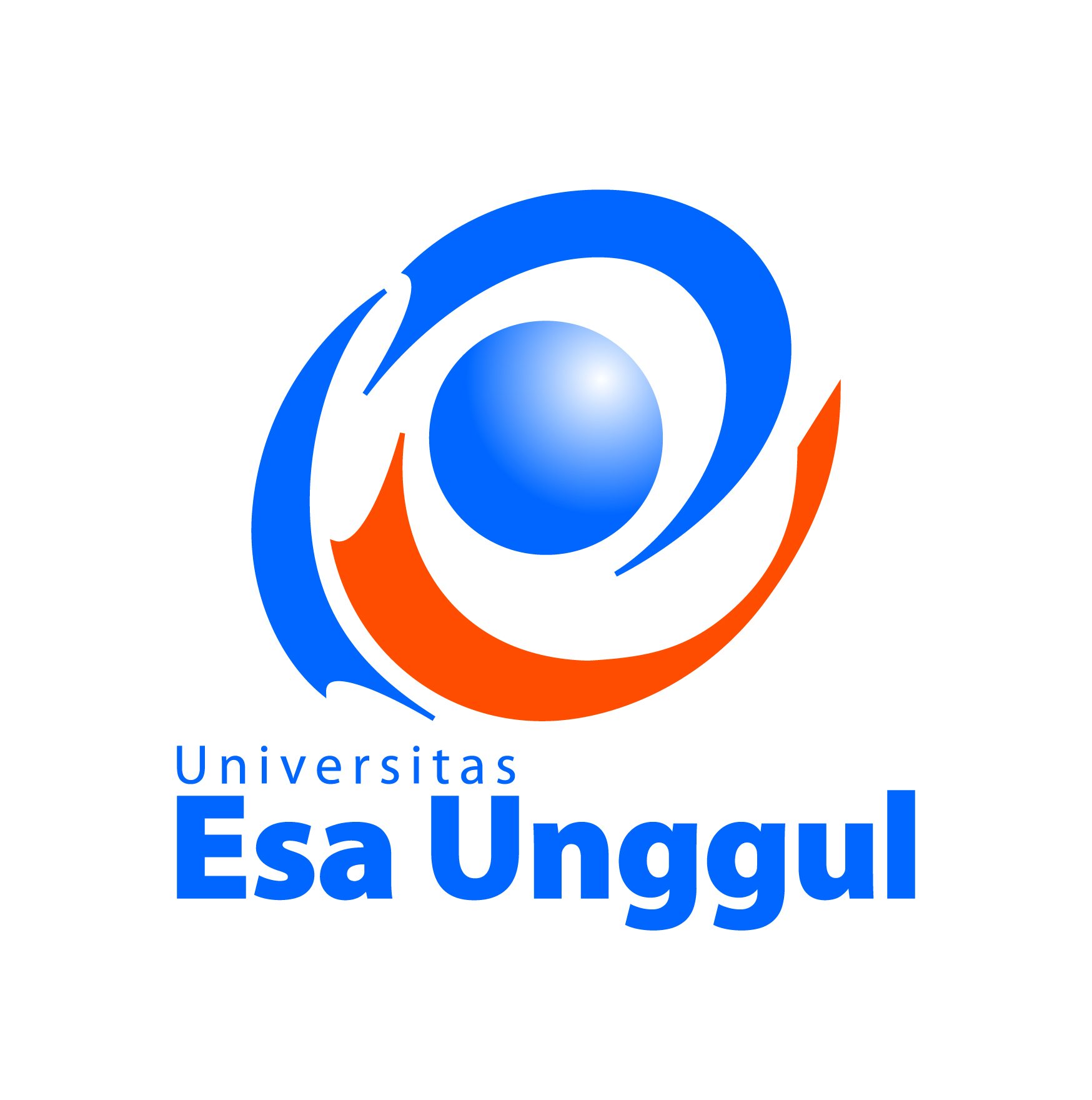 ASPEK HUKUM INTERNET
Urgensi Hukum Internet :
karakteristik Internet yang tidak mengenal batas-batas teritorial dan sepenuhnya beroperasi secara virtual (maya), Internet juga melahirkan aktivitas-aktivitas baru yang tidak sepenuhnya dapat diatur oleh hukum yang berlaku saat ini (the existing law). 
Kenyataan ini telah menyadarkan masyarakat akan perlunya regulasi yang mengatur mengenai aktivitas-aktivitas yang melibatkan Internet.  
Saat ini ada beberapa aktivitas utama yang sudah dilakukan di cyberspace seperti Commercial On-line Services, Bullelin Board System, Conferencing Systems, Internet Relay Chat, Usenet, EmaiI list, dan entertainment.
Mengingat karakteristik aktivitas di Internet yang berbeda dengan di dunia nyata, maka muncul pro kontra mengenai bisa dan tidaknya sistem hukum tradisional/konvensional (the existing law) yang mengatur aktivitas tersebut. 

LAHIRLAH  CYBER LAW  ( HUKUM SIBER / INTERNET )
Hukum Telematika UEU ©2015  by Men Wih W.
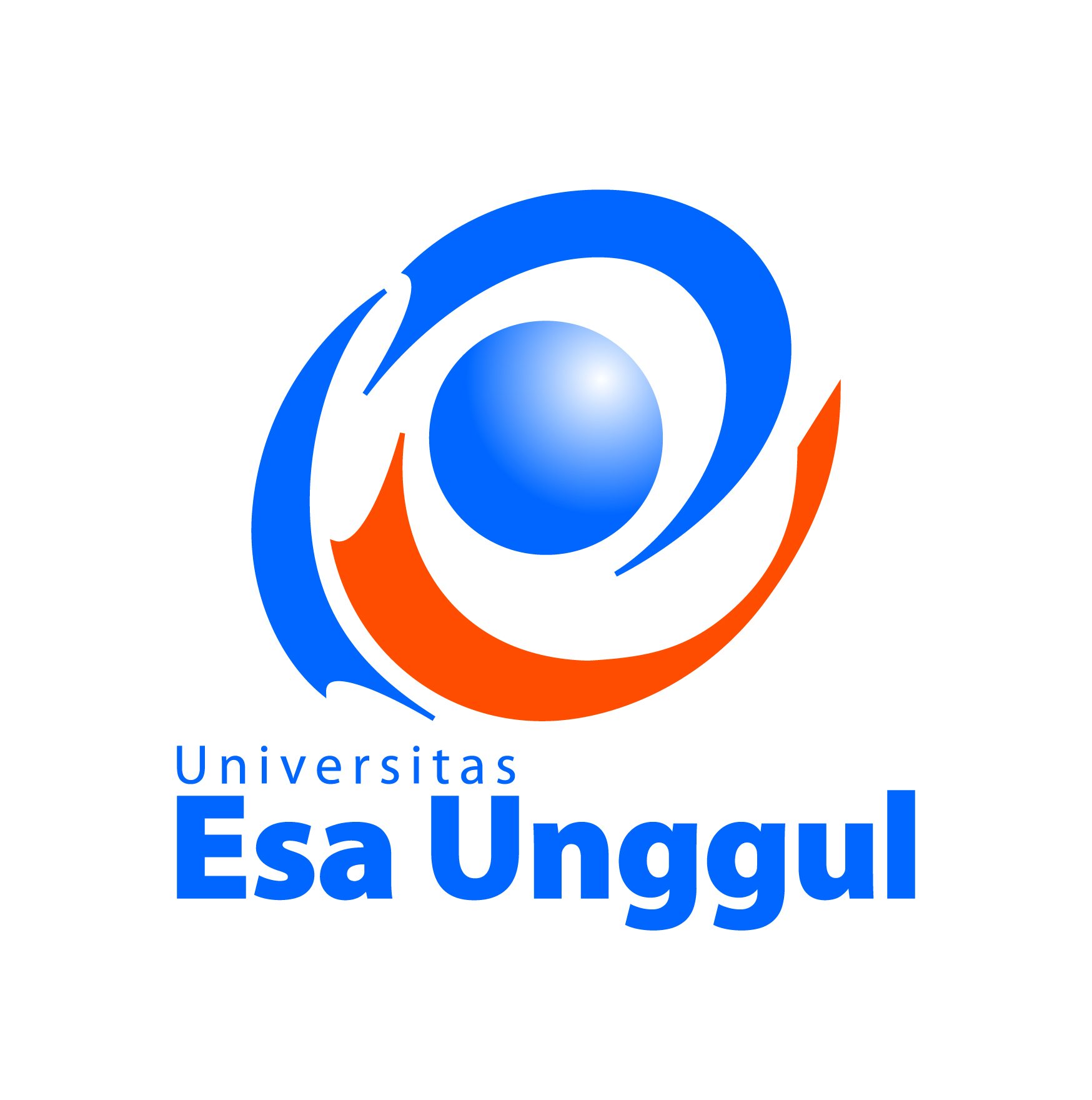 CYBER LAW
Seperangkat aturan yang berkaitan dengan persoalan-persoalan yang muncul akibat dari pemanfaatan Internet.
Proposal Mefford merupakan satu sistem hukum yang dibentuk secara evolutif untuk merespon kebutuhan-kebutuhan hukum (the legal needs) para pelaku transaksi dagang yang mendapati kenyataan bahwa sistem hukum nasional tidak cukup memadai dalam menjawab realitas-realitas yang ditemui dalam transaksi perdagangan internasional.
PAVAN DUGAL :
"Cyberlaw is a generic term, which refers to all the legal and regulatory aspects of Internet and the World Wide Wide. Anything concerned with or related to or emanating from any legal aspects or issues concerning any activity of netizens and others, in Cyberspace comes within the amit of Cyberlaw"
Hukum Telematika UEU ©2015  by Men Wih W.
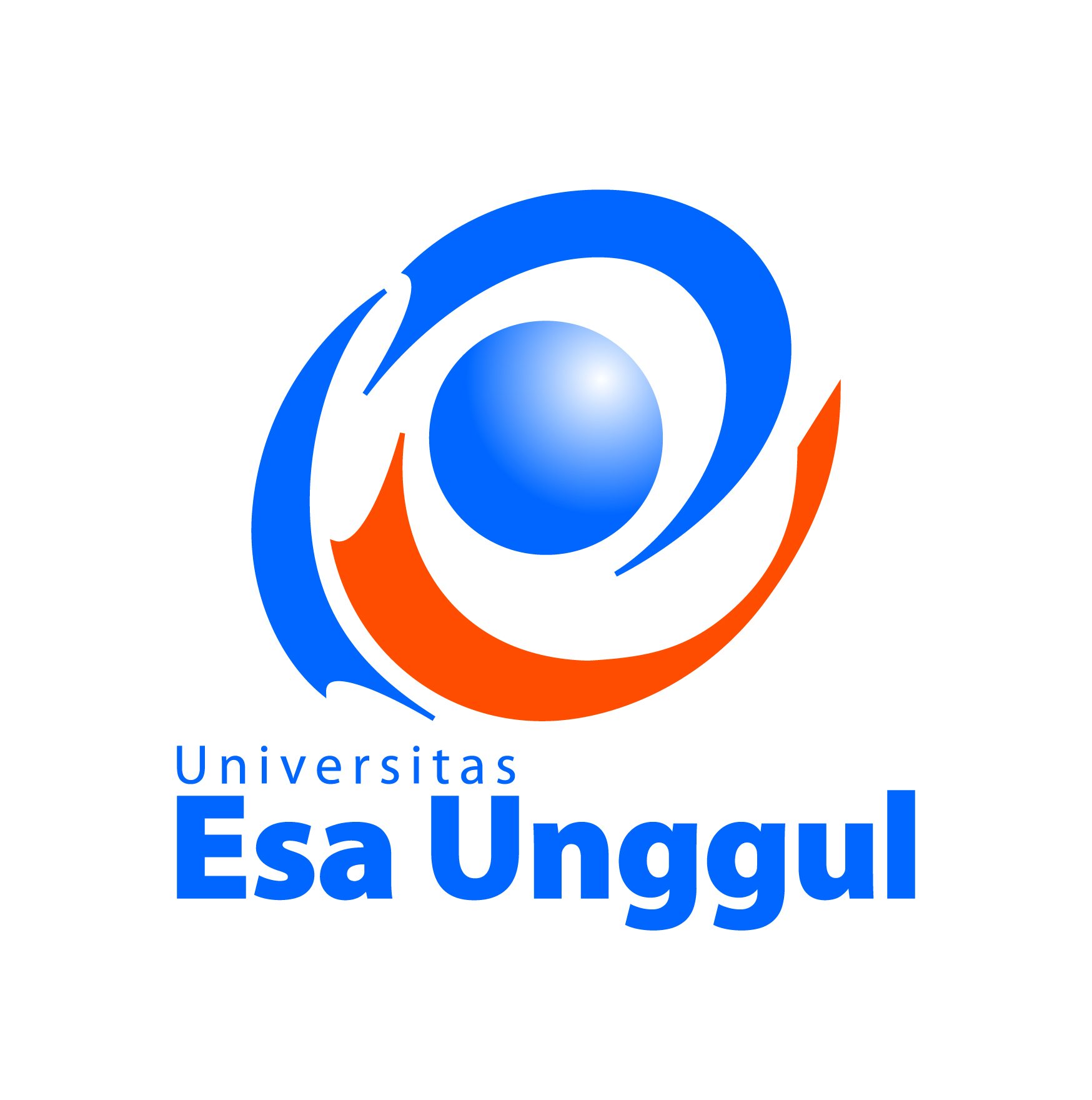 ASPEK HUKUM INTERNET
Aspek Hak Cipta
Hak cipta yang sudah diatur dalam UU Hak Cipta
Aplikasi internet seperti website dan email membutuhkan perlindungan hak cipta. 
Publik beranggapan bahwa informasi yang tersedia di internet bebas untuk di-download, diubah, dan diperbanyak.
Aspek Hak Merek
Hak Merek yang sudah diatur dalam UU Hak Merek
meliputi identifikasi dan membedakan suatu sumber barang dan jasa
3.   Aspek Privacy
Perlindungan atas Data Pribadi .
Hukum Telematika UEU ©2015  by Men Wih W.
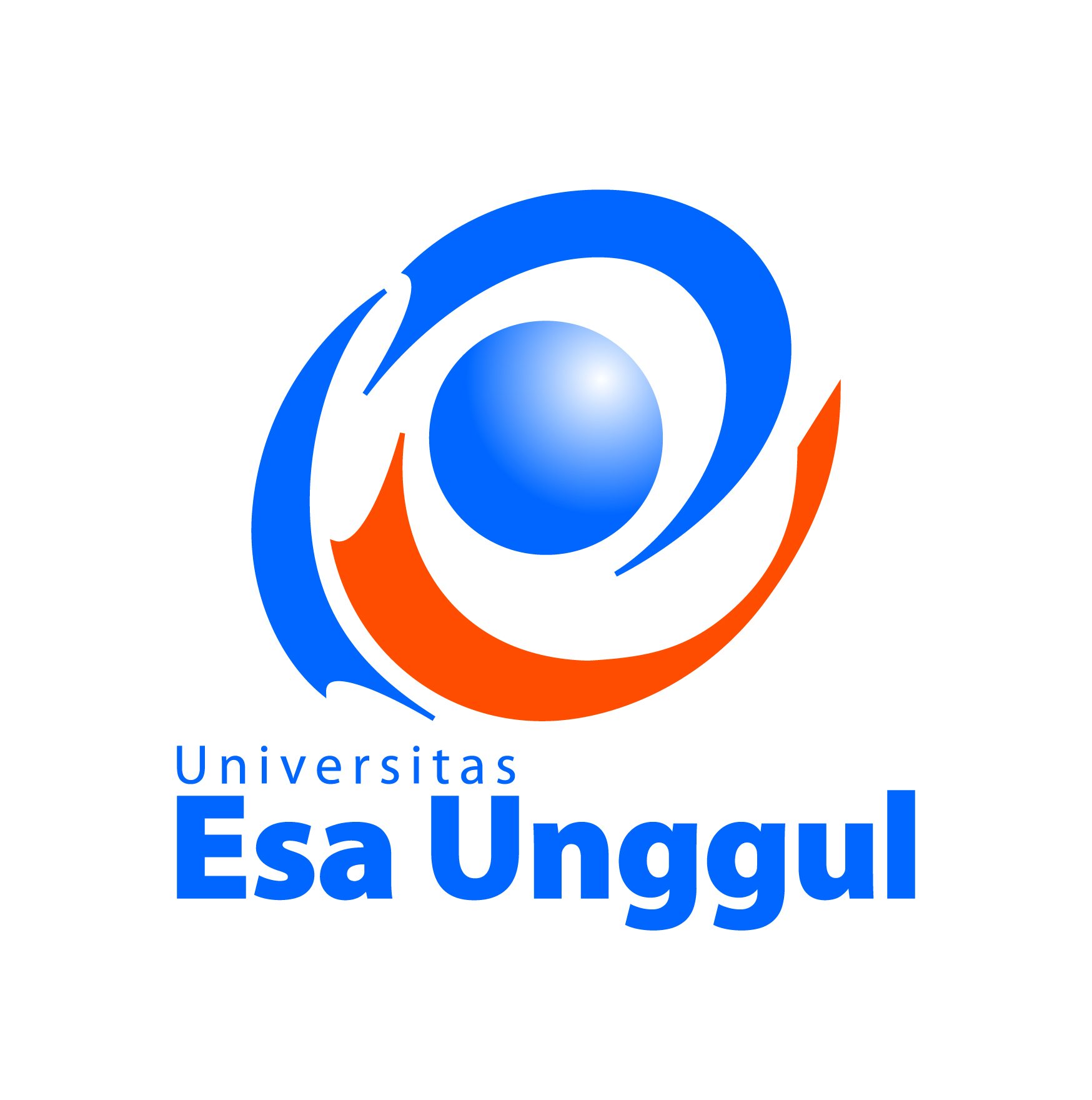 ASPEK HUKUM INTERNET
Aspek Pidana
Bentuk Kejahatan yang terjadi dengan adanya Penggunaan Internet.
Pidana Hukum Internet  CyberCrime
5.   Aspek Yuridiksi Hukum
Pemakaian Internet bersifat Global dan Internasional
Jurisdiction To Prescribe
	Negara berwenang menetapkan ketentuan hukum baik pidana ataupun perdata pada subjek hukum atau peristiwa hokum yang terjadi diwilayahnya atau yang dilakukan oleh warga negaranya.
 Jurisdiction To Adjudicate
	Negara berwenang untuk memaksa subjek hukum untuk tunduk pada proses peradilan, baik proses pidana maupun perdata
 Jurisdiction To Enforce
	Negara berwenang untuk memaksa subjek hukum untuk memenuhi
	kewajibannya, atau melaksanakan hukuman yang telah diputuskan oleh badan peradilan negara tersebut
Hukum Telematika UEU ©2015  by Men Wih W.
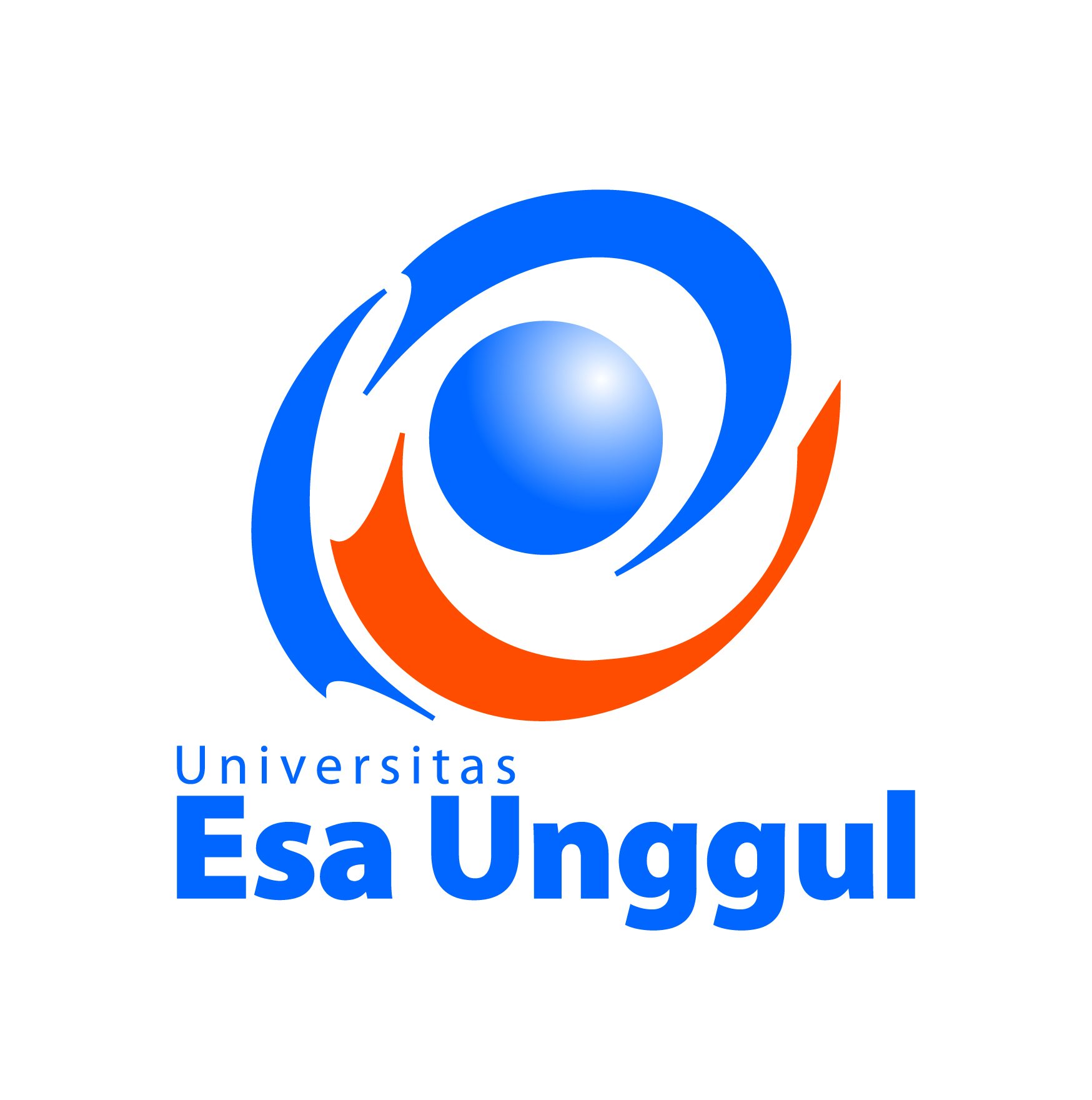 ASPEK HUKUM INTERNET
Aspek Kontrak
Persoalan mengenai kontrak dalam E-Commerce mengemuka karena dalam transaksi ini kesepakatan antara kedua belah pihak dilakukan secara elektronik. 
Akibatnya, prinsip-prinsip dalam hukum kontrak tradisional seperti waktu dan tempat terjadinya suatu kontrak harus mengalami modifikasi. 
Selain masalah diatas masih banyak aspek-aspek hukum kontrak lainnya yang harus dimodifikasi seperti kapan suatu kontrak E-Commerce dinyatakan berlaku mengingat kontrak-kontrak dalam Internet itu didasarkan atas ”click and-point agreements”.
Hukum Telematika UEU ©2015  by Men Wih W.
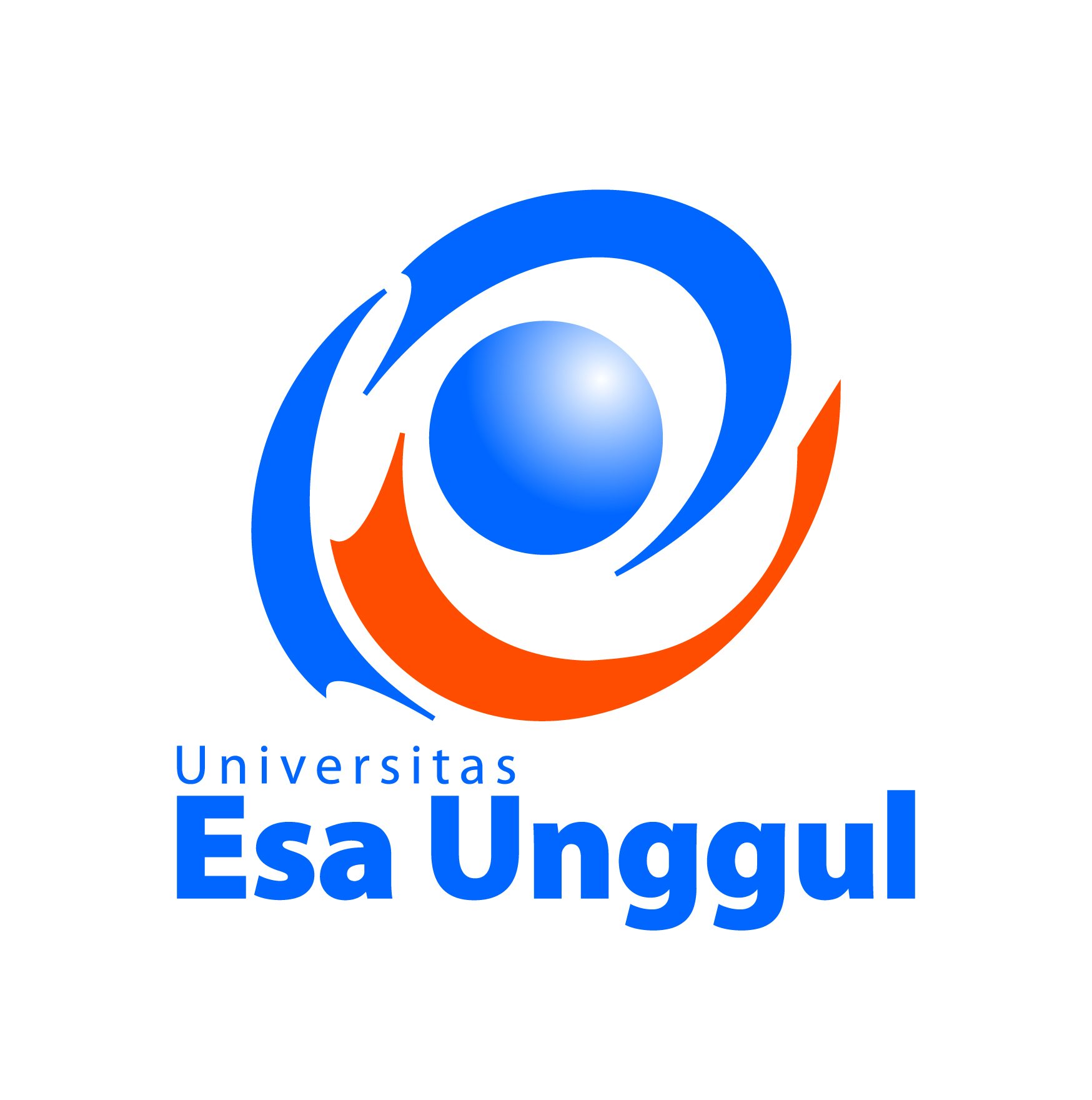 ASPEK HUKUM INTERNET
Aspek  Pembuktian ( Alat Bukti )
Penggunaan Dokumen Secara Elektronik dalam Cyberspace.
Semakin data yang tersimpan dalam elektronik dan transaksi elektronik membutuhkan kepastian hukum sebagai alat bukti
Tandatangan elektronik merupakan  syarat dokumen elektronik sebagai alat bukti.
Aspek  Penyelesaian Sengketa
Semakin kompleknya transaksi dalam Internet semakin banyak sengketa yang terjadi.
Sampai saat ini belum ada satu mekanisme penyelesaian sengketa yang memadai baik di level nasional maupun internasional.
Hukum Telematika UEU ©2015  by Men Wih W.
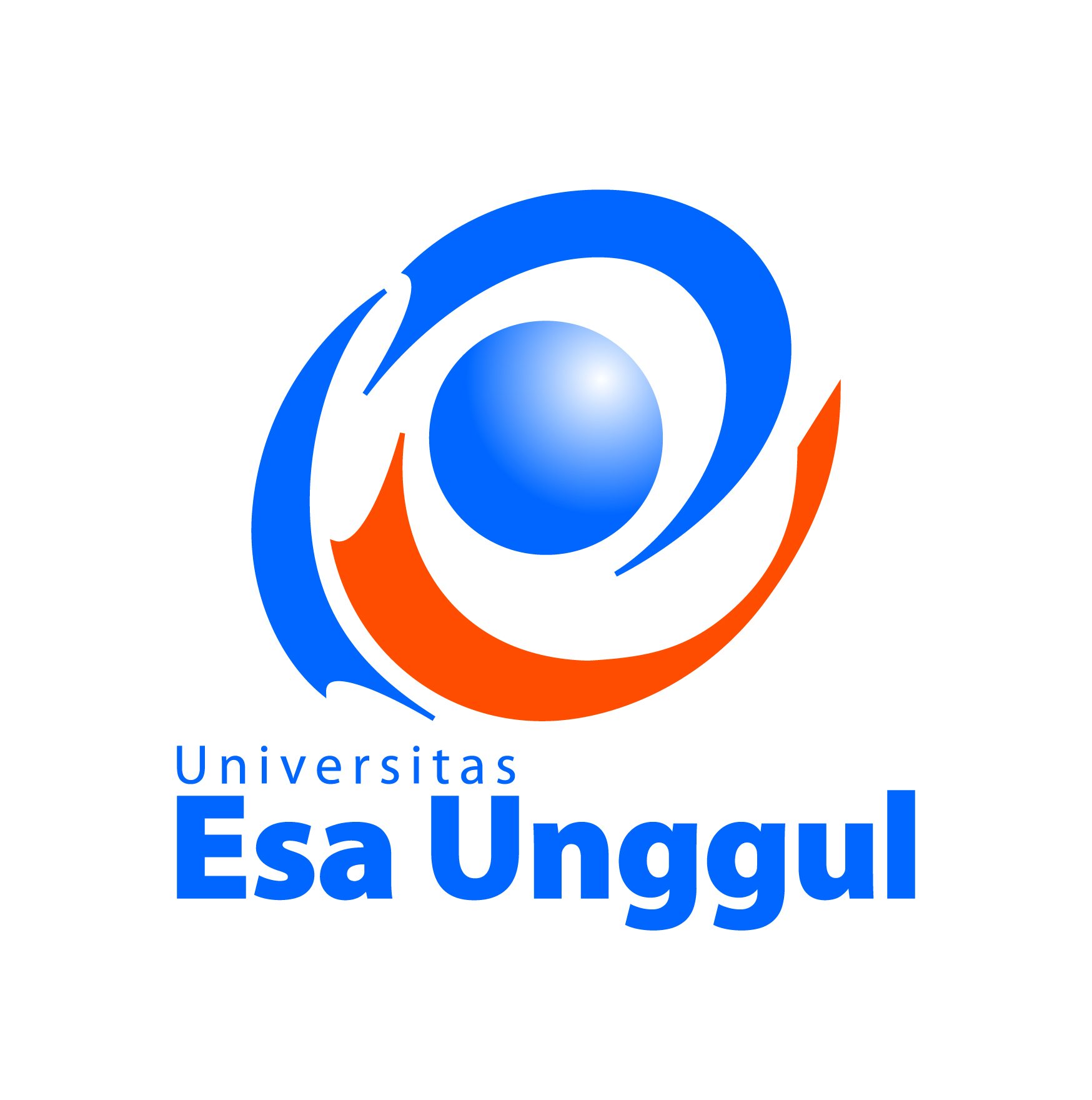 Pemahaman Mahasiswa
Bagaimana Terbentuknya CyberSpace (Dunia Maya ) ?
Mengapa dan bagaimana Urgensi Hukum Internet ?
Jelaskan Aspek – Aspek dalam Hukum Internet ( Cyber Law ) !
TERIMA KASIH
Hukum Telematika UEU ©2015  by Men Wih W.
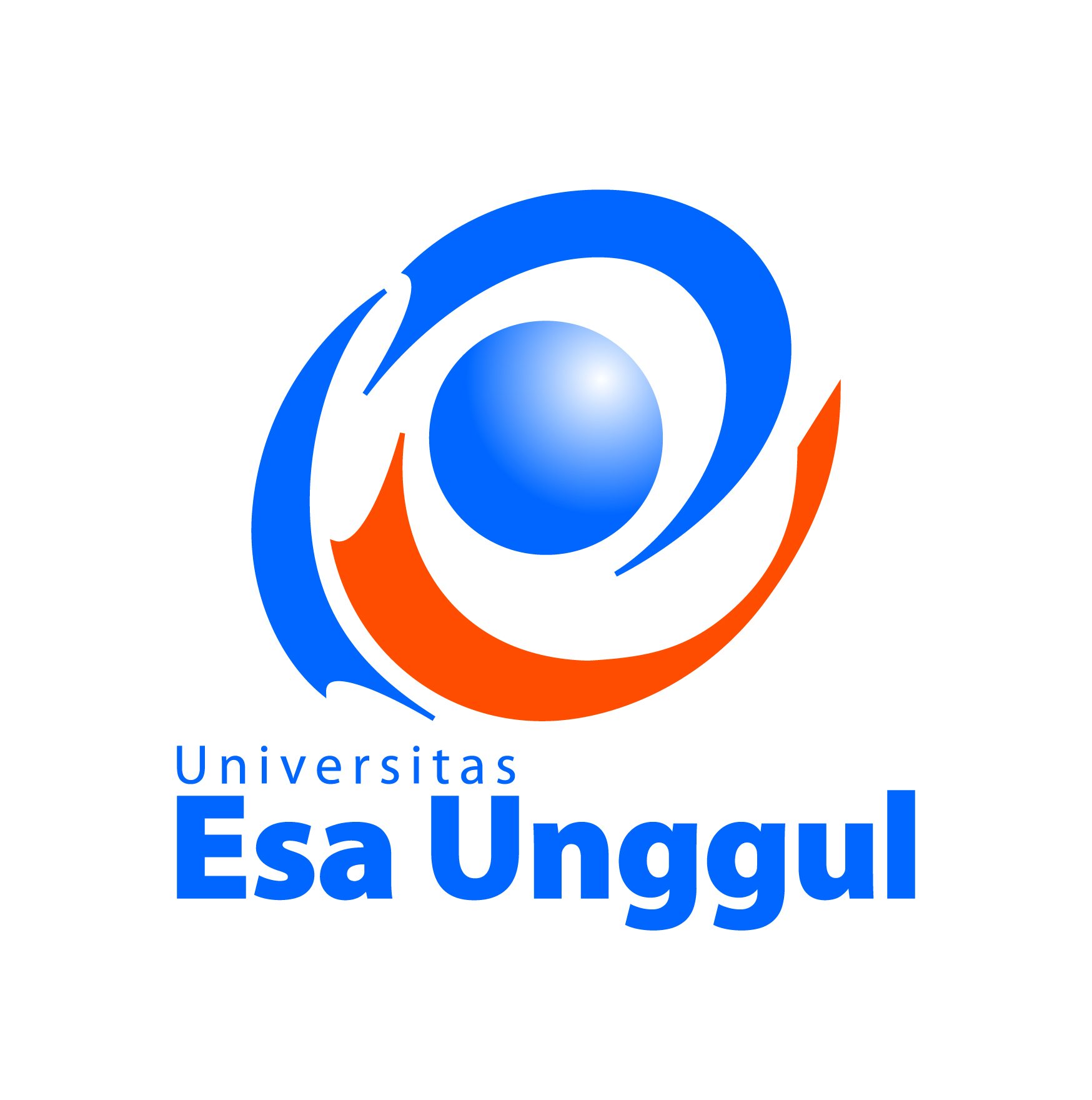